KONFLIKT A KOOPERACE II.
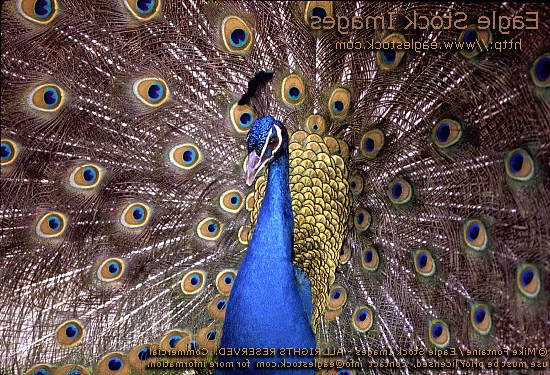 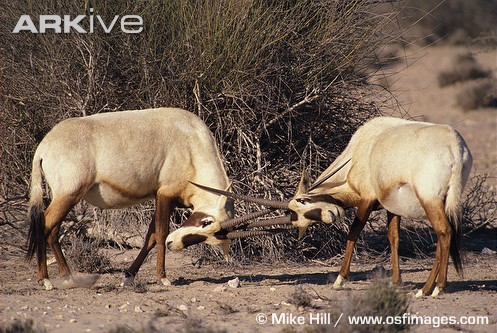 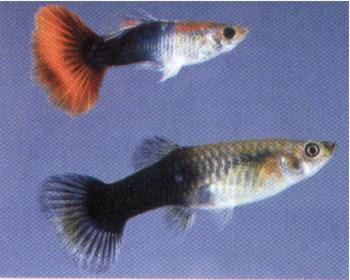 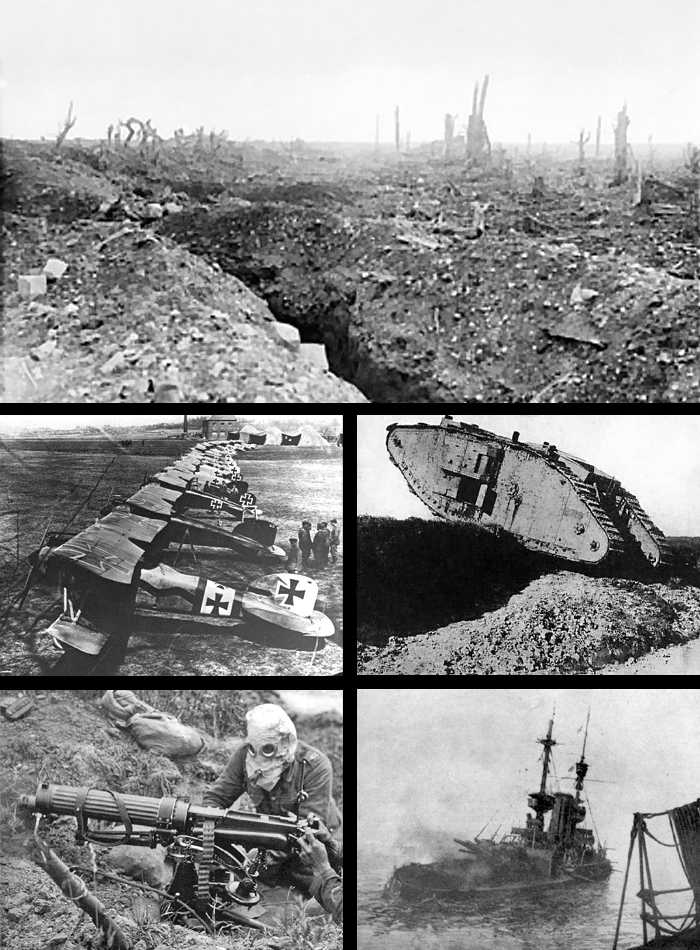 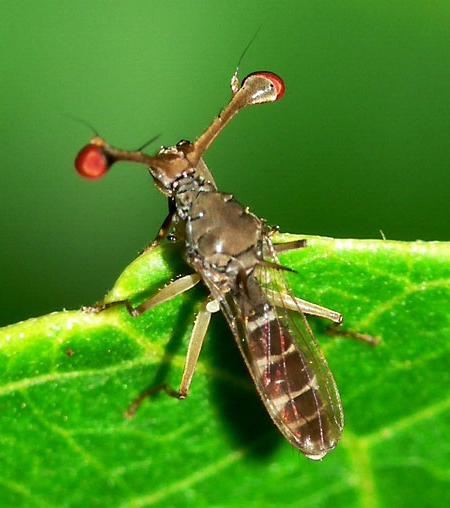 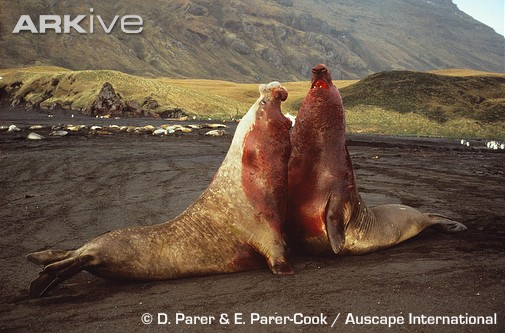 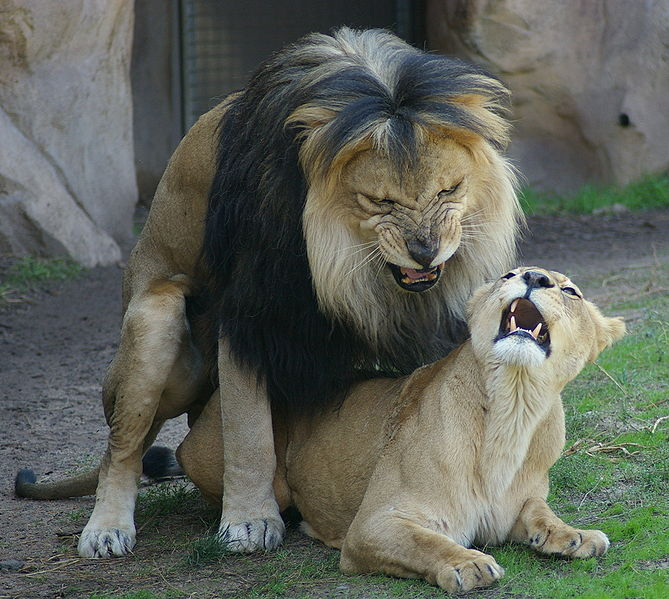 AGRESIVITA A ALTRUISMUS
přírodní teologie: příroda jemně vyladěna, aby plnila určitou funkci, znaky   dokonale adaptovány Stvořitelem (srv. „argument from design“)   znaky často suboptimální (srv. inverzní oko, hrtanový nerv)
interakce mezi jedinci, konflikt na úrovni genů  maladaptivní výsledek,  tj. jestliže fitness závisí na abundanci jiných druhů, interakcích mezi jedinci   nebo frekvenci různých genotypů, nemusí selekce nutně vést ke zvýšení fitness   (srv. frekvenčně-závislá selekce), tj. nemusí existovat „nejlepší“ řešení
teorie her

1944 (John von Neumann a Oskar Morgenstern), 50. léta
v biologii W. Hamilton (1967), J. Maynard Smith
ekonomie, aplikovaná matematika, politologie, filozofie, informatika,... 
8 odborníků na teorii her získalo Nobelovu cenu; biologie: J. Maynard Smith  (Crafoord Prize)
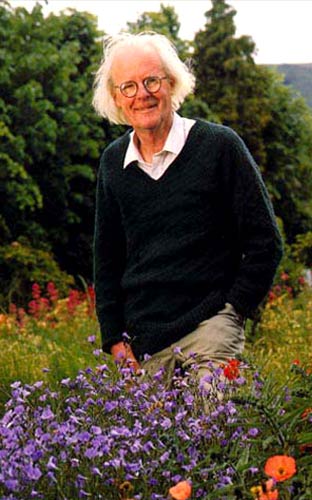 AGRESIVITA A ALTRUISMUS
evoluční teorie her: fenotyp, ne příslušné geny  předpoklad: asexuální populace, pominutí biologie druhu
proti jiným oborům (např. ekonomii) jasná výhoda v tom, že prospěch ve formě   většího počtu kopií genů v dalších generacích, tj. strategie zvyšující fitness hráče  se bude v populaci šířit v důsledku přírodního výběru
strategie = fenotyp  např. velikost těla, tempo růstu, chování, růst v různých prostředích atd.
zisk (payoff), který ze strategie plyne; payoff matrix (matice zisků)
evolučně stabilní strategie (ESS) = strategie, která je-li v populaci   fixována, nemůže do ní vlivem selekce proniknout strategie jiná
John Maynard Smith, George Price (1973)
strategie:
čistá  pouze 1 typ chování
smíšená  více typů chování
hry:
symetrické  všichni hráči stejní
asymetrické  hráči se liší
Symetrické modely – jestřáb a holubice
dominantní samec
podřízený  samec
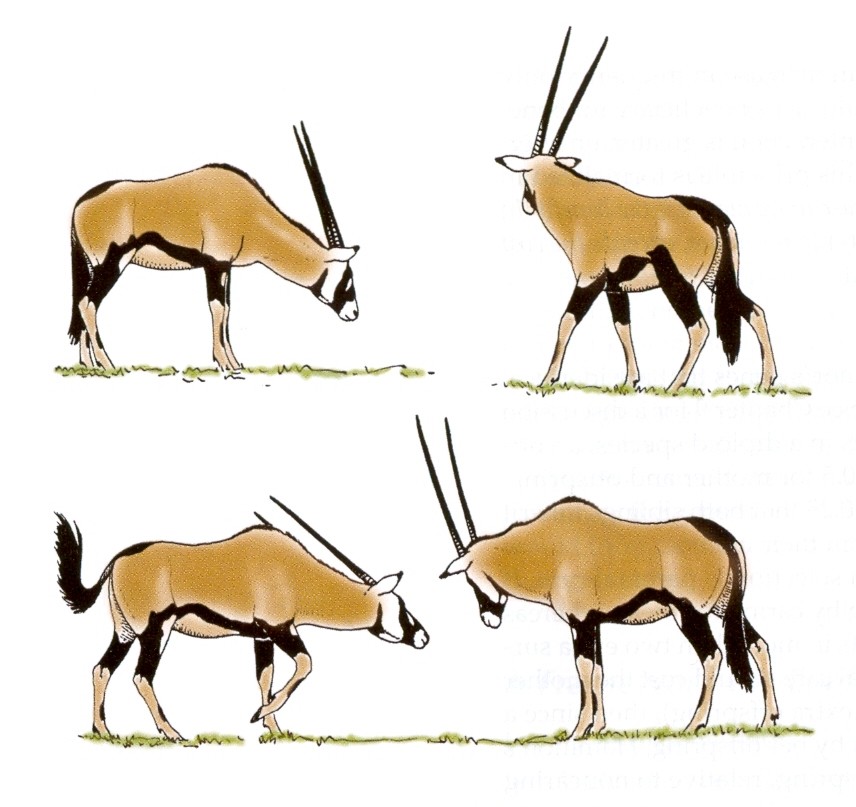 Agresivita a ritualizace:

tradiční vysvětlení ritualizace jako   výhoda pro druh
výhoda pro jedince?
zesílený výraz podřízenosti
Proč samci nezabíjejí jiné samce?
Model jestřába a holubice:

strategie jestřáb: vždy útočí
holubice: nikdy neútočí
oba útočí, jeden prohrává (nulový zisk, u obou ztráta v podobě rizika zranění)
jestřáb útočí (zisk)
holubice prchá (nulový zisk)
obě holubice vyčkávají, potom jedna z nich odlétá (nulový zisk), druhá získává (V)
Je jestřáb, nebo holubice ESS?
V = 1, C = 2
payoff matrix:
průměrný zisk J: 
(1 – 1/2)/2 = 1/4
průměrný zisk H: 
 (1/2 – 0)/2 = 1/4
Závěr: ani jestřáb, ani holubice nejsou evolučně stabilní   smíšená strategie (v tomto případě H : J = 1 : 1)
jestliže k interakci holubic přidáme u obou hráčů penalizaci -1/4 za prodlení, bude  průměrný zisk holubice (1/2 – 0 – 1/4)/2 = 1/8   strategie jestřába bude výhodnější a její frekvence v populaci poroste   rovnováha smíšené strategie H : J = 1 : 2
skupinová selekce (populace holubic): funguje pouze v případě   vědomého chování (konspirace) – pouze u lidí a pouze teoreticky   (v praxi zpravidla neplatí)
holubice není nikdy ESS ...
... a co jestřáb?   pouze v případě, že V > C
např. V = 2, C = 1
payoff matrix:
průměrný zisk J: 
(2 – 1/2)2 = 3/4
průměrný zisk H: 
 (1 – 0)/2 = 1/2
Př.: ploutvonožci:  - sice častá zranění, ale zisk vysoký (harémový systém  vítěz bere vše)  - proto se samcům vyplatí být agresivní  - někdy ale i alternativní strategie
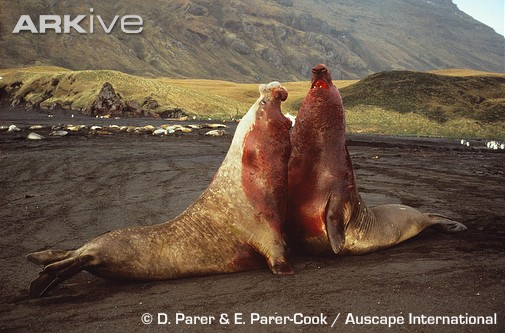 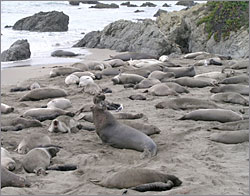 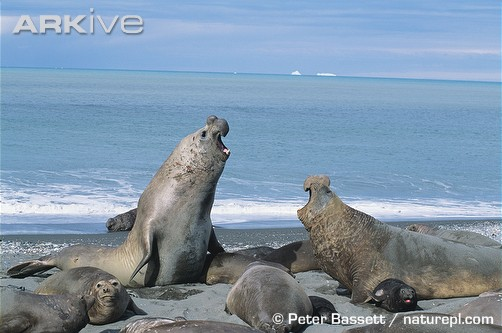 Podmíněné symetrické strategie:
odvetník (retaliator): začátek střetu = H, v případě útoku  odplata  - setkáš-li se s holubicí, chovej se jako holubice, setkáš-li se s jestřábem,    chovej se jako jestřáb
tyran (bully): začátek střetu = J, při odvetě útěk  - chovej se jako jestřáb, setkáš-li se s jestřábem, hraj holubici
odvetník-pokušitel (prober-retaliator): odvetník, občas pokus o konflikt
ESS se nejvíce blíží smíšená strategie odvetníka, pokušitele a holubice
Závěr: nechovej se jako tyran, dobro oplácej dobrem, ale na
agresivitu odpověz agresivitou!
samice D
samec A
samice C
samec B
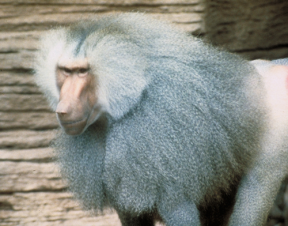 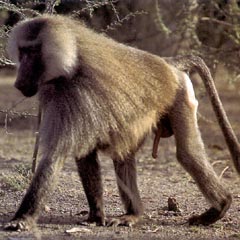 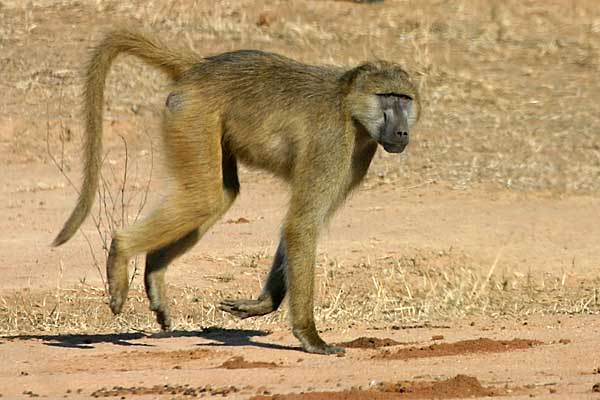 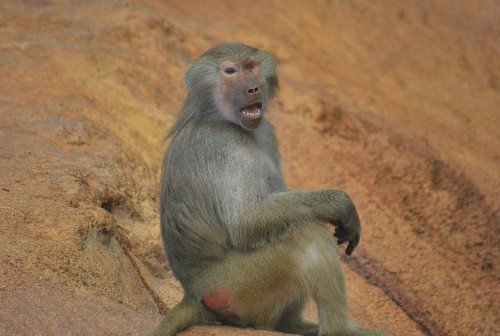 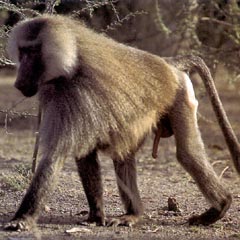 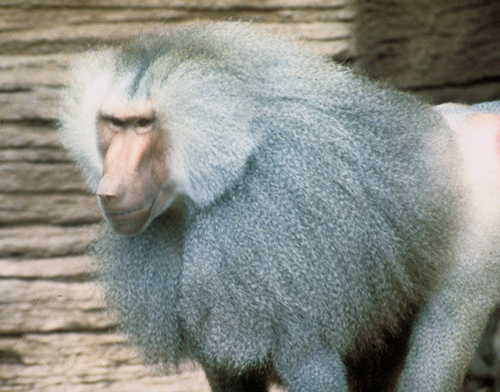 samec B
samec A
Asymetrické modely:

jeden protivník slabší nebo menší
jeden protivník má méně co ztratit
jeden z protivníků na místě dříve (princip pána hory)    strategie měšťák (burgeois): jsi-li doma, chovej se jako jestřáb,    jsi-li vetřelec, uteč    ... např. obrana teritoria (pěvci, koljušky)
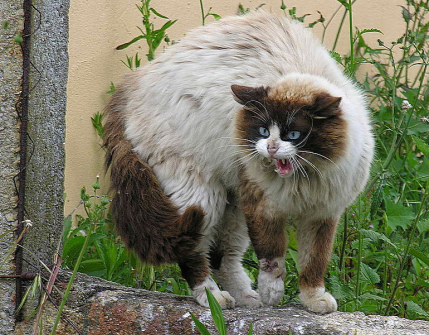 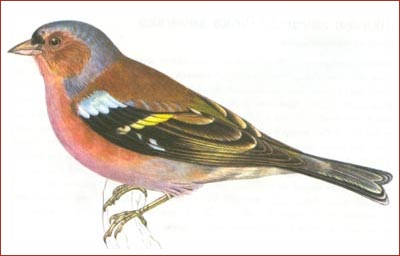 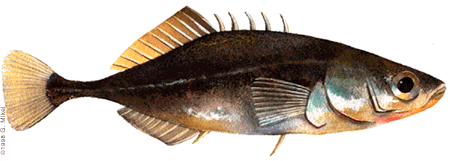 stav populace je dán průsečíkem úseček p, r, s, tj. platí, že součet frekvencí p + r + s = 1
kámen (rock)
trajektorie průsečíku
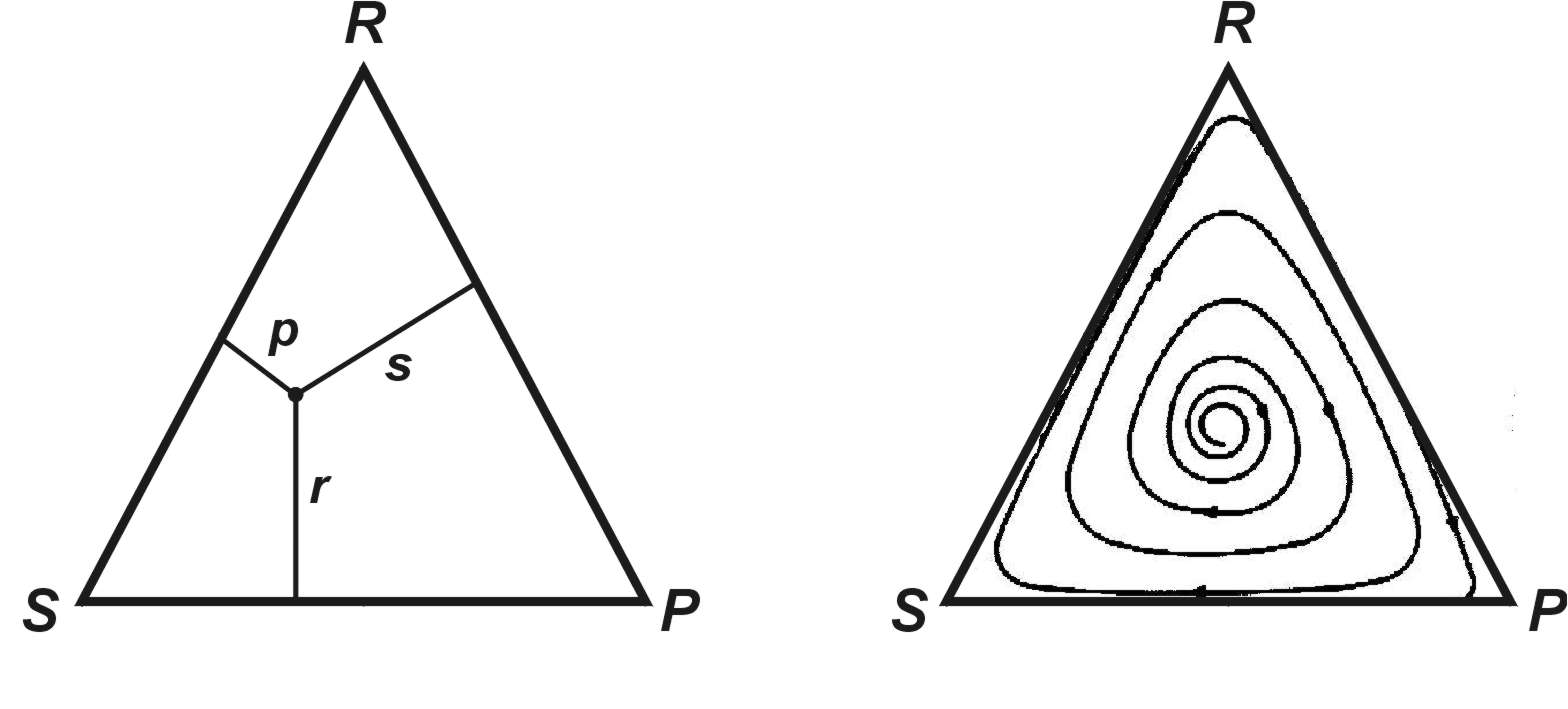 nůžky (scissors)
papír (paper)
Tři strategie:
nemusí dojít k ustavení rovnováhy  cykly
př. hra „kámen-nůžky-papír“:   kámen rozbíjí nůžky, nůžky stříhají papír, papír balí kámen
payoff matrix:
 může být  0, < 0 nebo = 0
Tři strategie:
Př.: leguánek pestrý Uta stansburiana:  oranžové hrdlo: velké teritorium, několik samic  žluté hrdlo: žádné teritorium, „kradení“ kopulací  modré hrdlo: malé teritorium, jedna samice  méně samic, ale snazší obrana     proti „zlodějům“
každá strategie převládá 4-5 let,  10-leté cykly
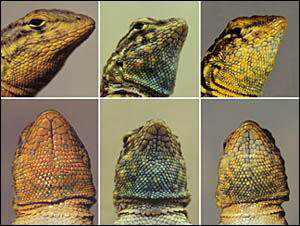 oranžové hrdlo: velký, teritoriální, několik samic
žluté hrdlo: neteritoriální, napodobuje samice - kradení kopulací
modré hrdlo: teritoriální, jedna samice
RECIPROČNÍ ALTRUISMUS
příbuzenský altruismus (kin selection)
altruismus mezi nepříbuznými
někdy altruismus pouze zdánlivý (výhoda pro „altruistu“, manipulace atd.)
možné strategie vzájemné pomoci (např. vybírání parazitů):  hlupák: vždy pomáhá  podvodník: nepomáhá, zneužívá pomoc druhých  zdráhavec: pomáhá jen za jistých situací
reciproční altruismus mezi druhy: mutualismus
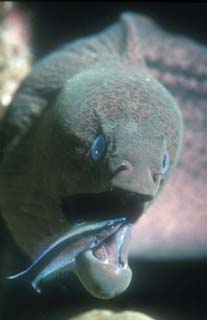 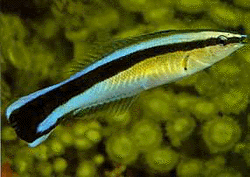 

spolu-
práce
zrada


S
Z
S
JÁ:
Z
Vězňovo dilema:
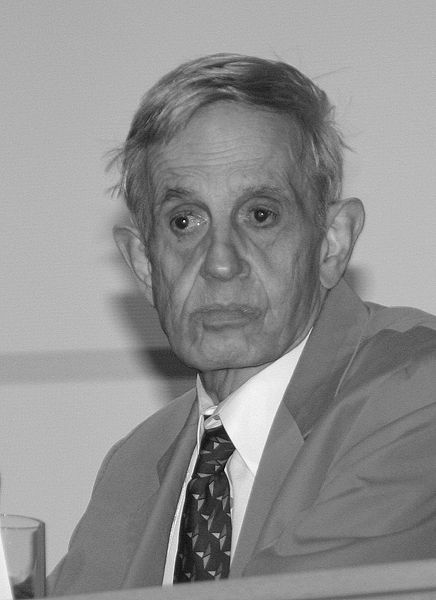 typ tzv. Nashovy rovnováhy (stav, kdy žádný z hráčů nemůže   jednostranným krokem zlepšit svoji situaci)
John Forbes Nash
základní schéma hry:
nevíme, co udělá druhý hráč
?
300
-100
500
-10
Závěr: když neznám krok spoluhráče,
je lepší zradit
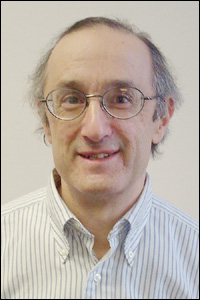 Robert Axelrod: v 70. a 80. letech počítačový turnaj
14 programů = strategií + 1 náhodný (7 „zlých“ strategií)
každá hra o 200 střetnutích proti ostatním i sobě
225 nezávislých her
body na základě vězňova dilematu: 5, 3, 1, 0   min. 0, max. 15 000 bodů
vítězem strategie Tit for Tat (půjčka za oplátku):  v prvním střetnutí spolupráce, v dalších kopírování kroku předchozího  soupeře
dodatečně Tit for Two Tats (dvojitá půjčka za oplátku; J. Maynard Smith):  první dva kroky spolupráce, potom normální Tit for Tat  kdyby byla  v původním turnaji nasazena, zvítězila by
Robert Axelrod
R. Axelrod – 2. turnaj:
62 + 1 strategie, jen 15 „dobrých“
výsledkem opět Tit for Tat
Proč nezvítězila Tit for Two Tats?
3. turnaj:
stejné strategie jako ve 2. turnaji
místo bodů zvyšování/snižování počtu kopií programu (simulace evoluce)
vždy výhra „hodných“ strategií, v 5 ze 6 her Tit for Tat
Pozor! Tit for Tat není ESS! (možná koexistence dalších 
strategií, např. Tit for Two Tats)
Šance „hodných“ strategií závisí na přítomnosti určité kritické četnosti:
  náhodný posun frekvencí
  příbuzenství
  viskozita
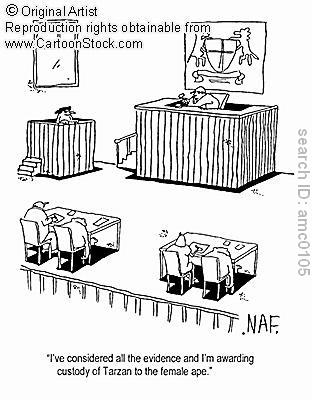 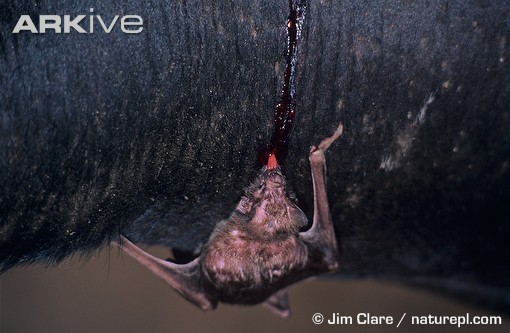 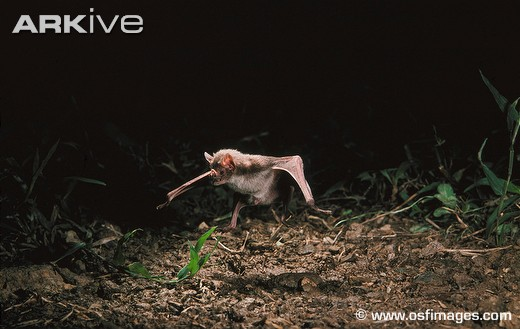 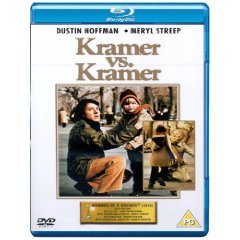 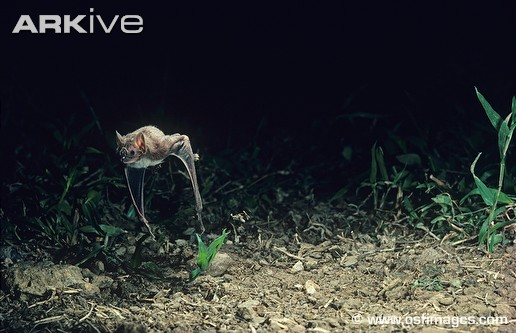 Desmodus rotundus
Počítačové simulace i samotná existence altruismu v přírodě se zdají být
v rozporu se závěry vězňova dilematu i s psychologickou praxí

Hra s nenulovým součtem
hra s nulovým součtem:   např. hry (ale ne vždy – Premier League 1977)
hra s nenulovým součtem:   rozvod   upír obecný (Desmodus rotundus)
Časový rámec
konec hry neznáme  spolupráce
konec hry známe  zrada
Př.: 1. světová válka – strategie „žít a nechat žít“
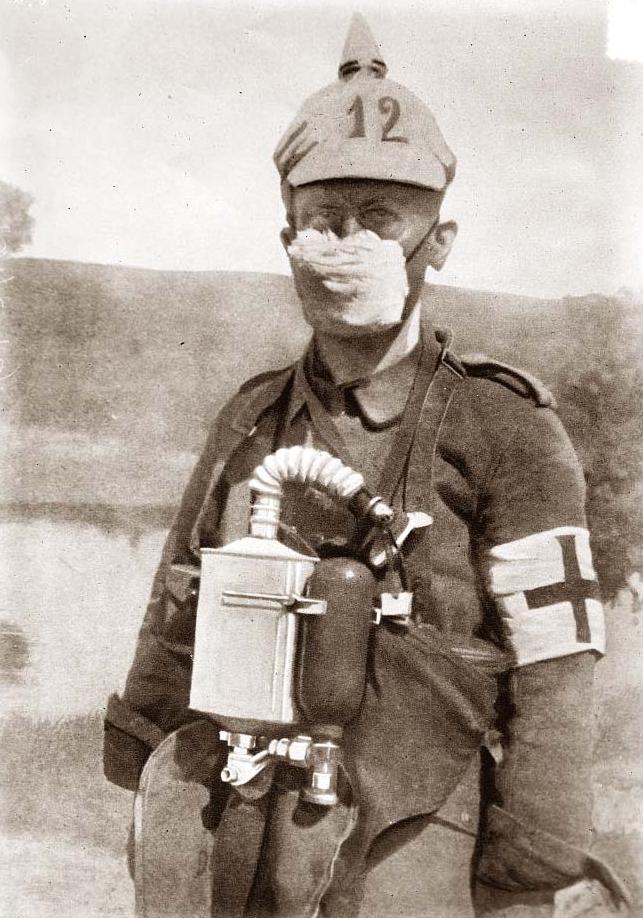 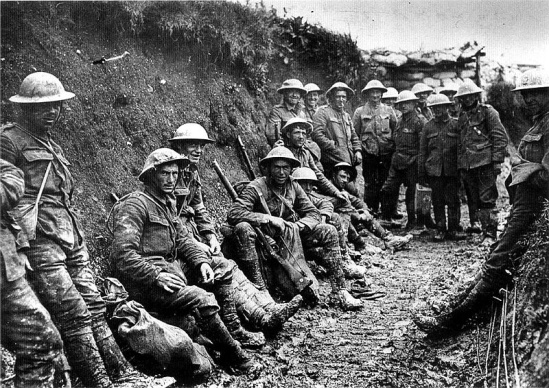 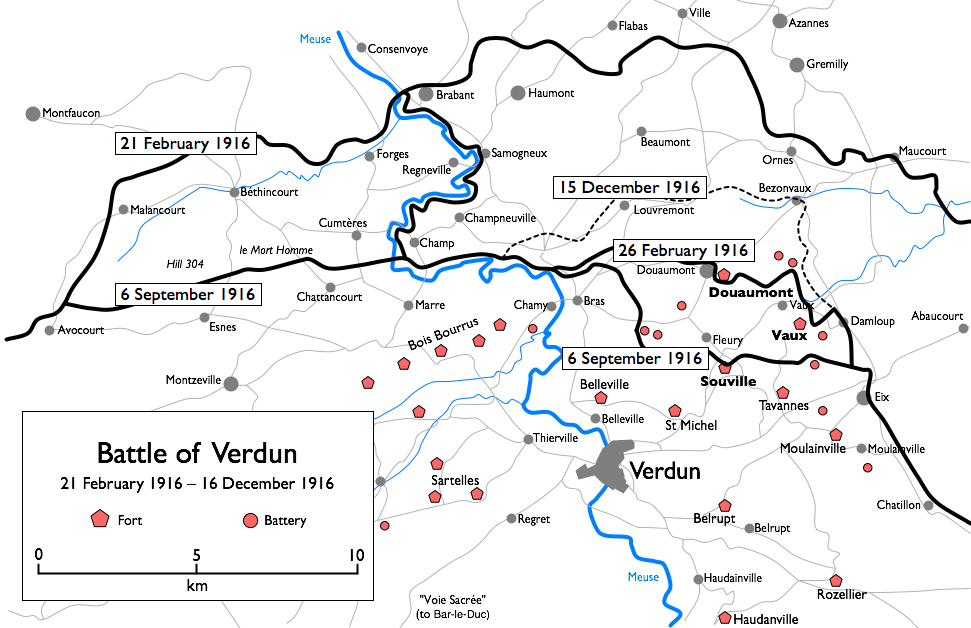 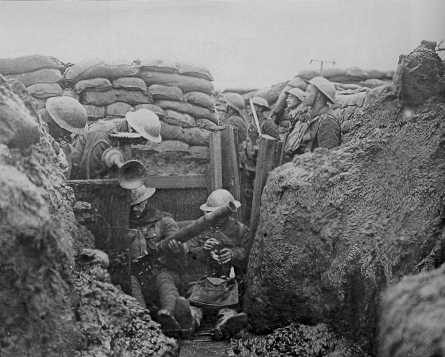 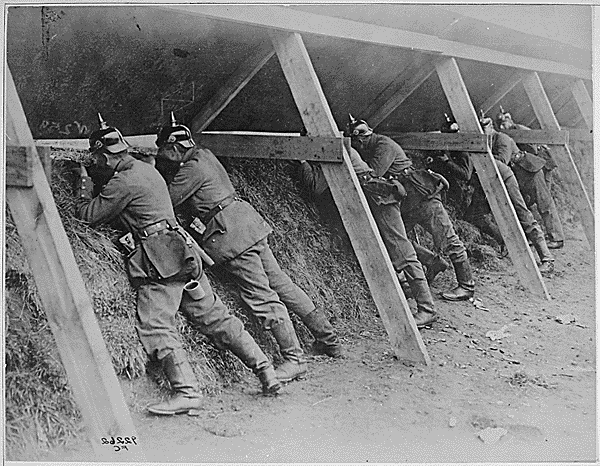 Trachops 
cirrhosus
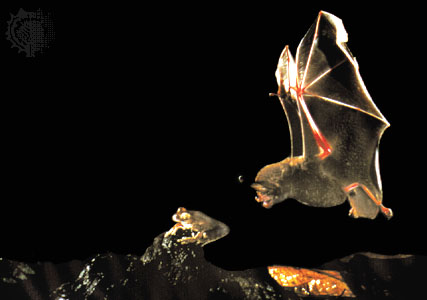 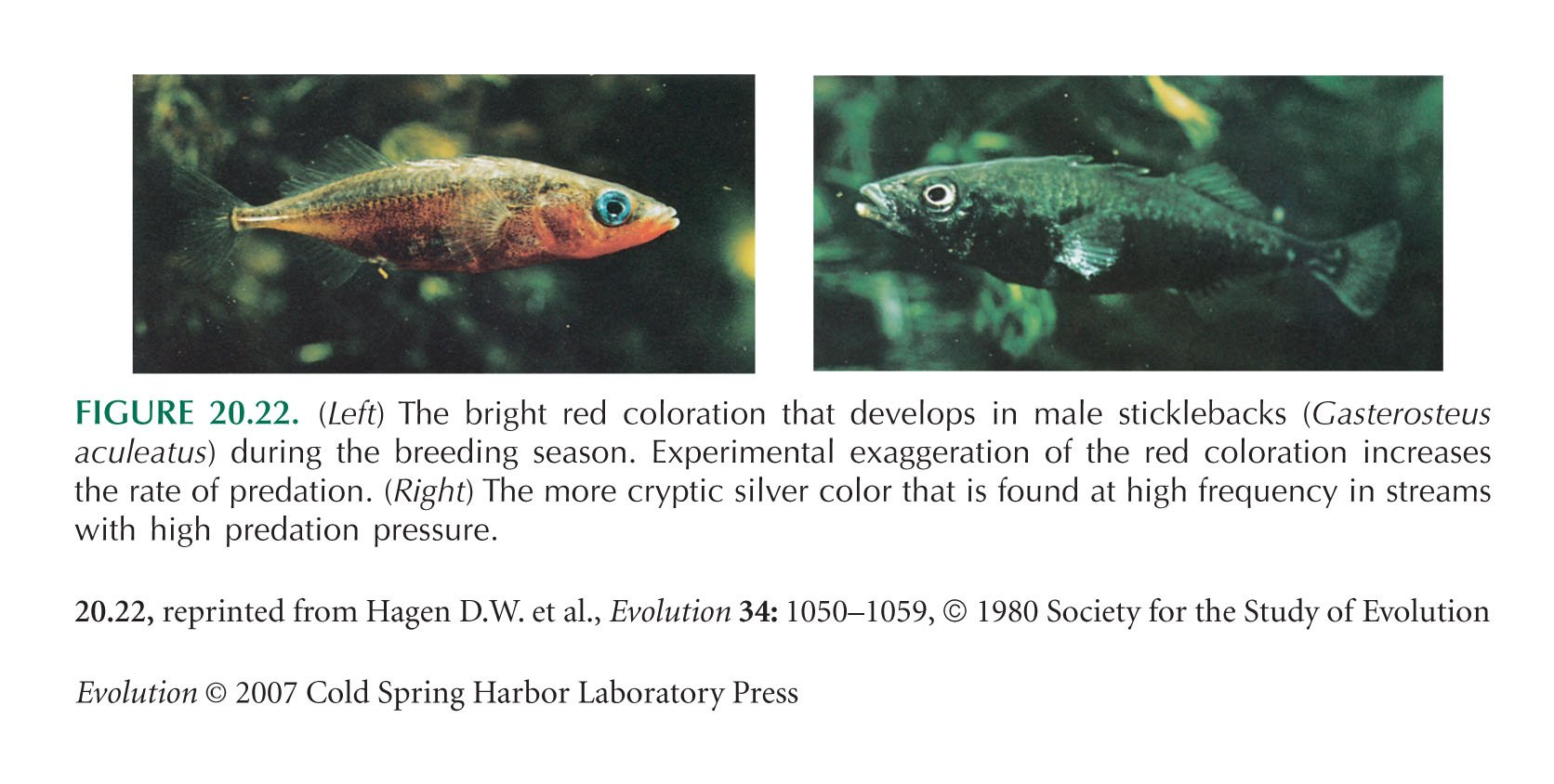 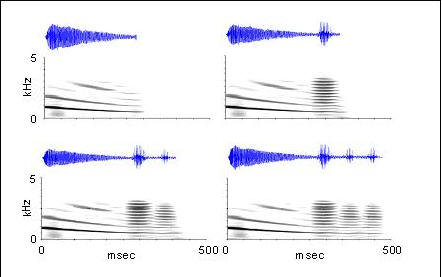 „hvízdnutí“
hvízd!
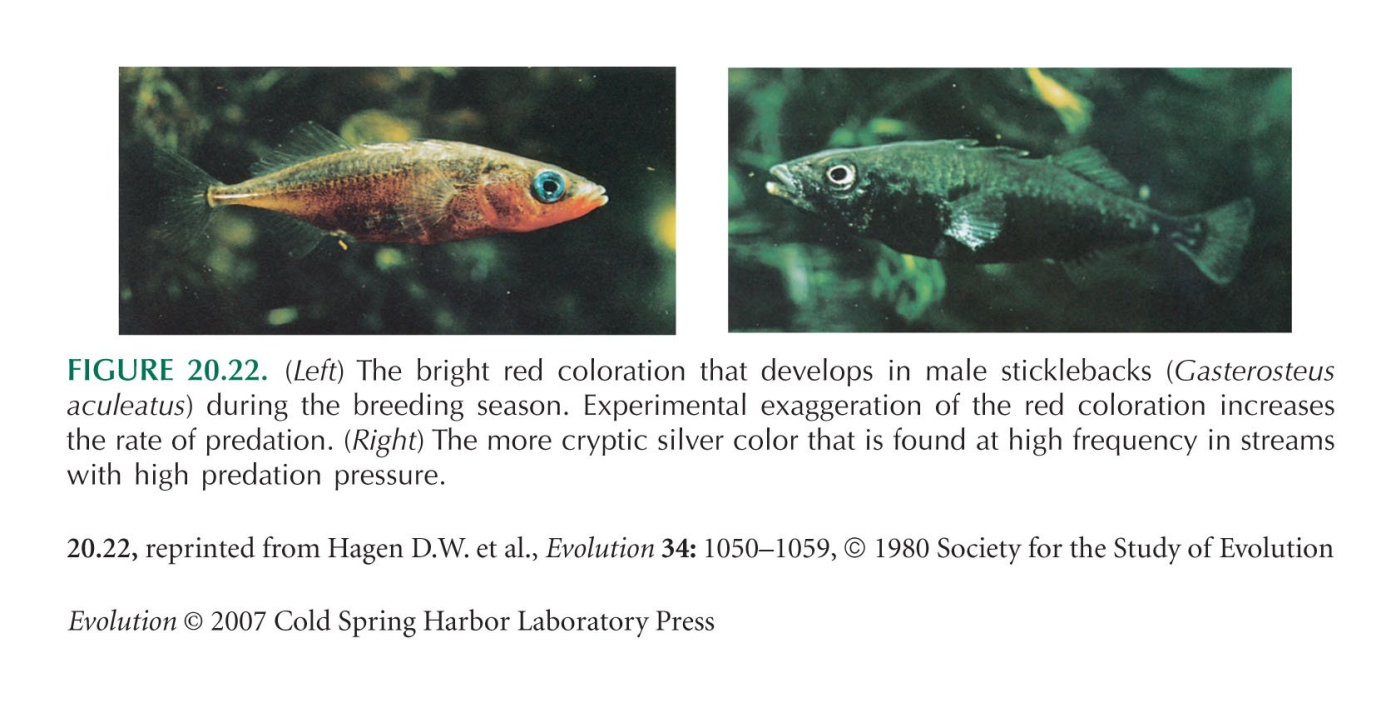 Engystomops pustulosus
POHLAVNÍ VÝBĚR
(sexual selection)
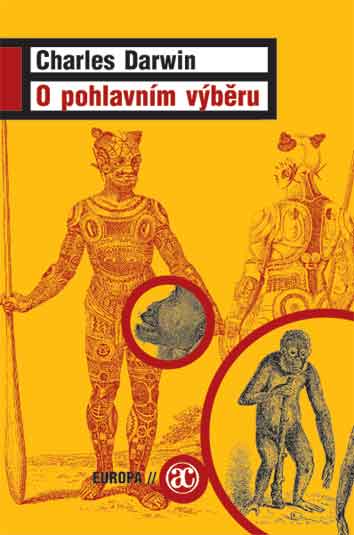 Proč jsou samci většinou tak nápadní?
zdánlivě v rozporu s přírodním výběrem
Darwin (1871): pohlavní výběr
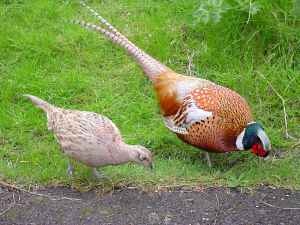 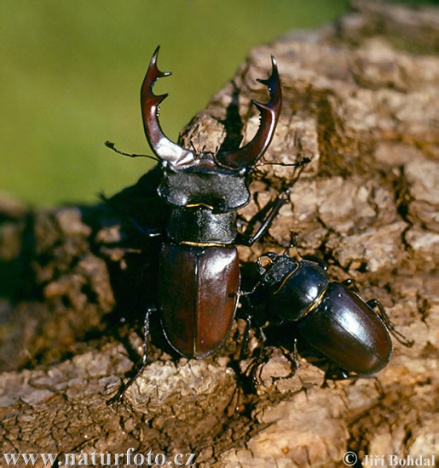 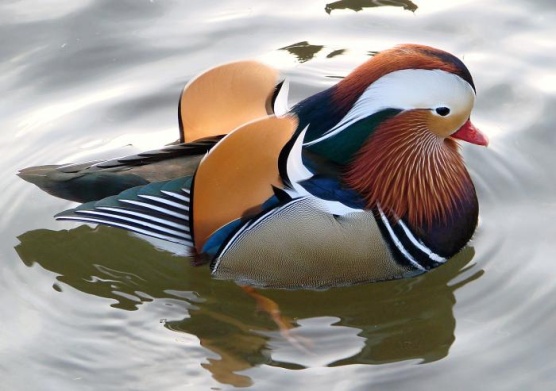 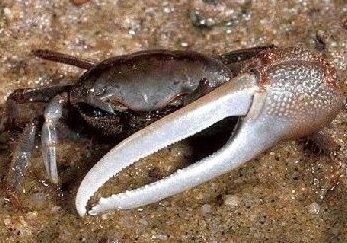 Pohlavní rozmnožování  kooperace, ale i konflikt mezi jedinci  stejného pohlaví i jedinci opačného pohlaví
Jestliže jsou pohlavní partneři nepříbuzní, žádný z nich nemá   zájem na přežití nebo reprodukčním úspěchu toho druhého!!
nákladné vajíčko
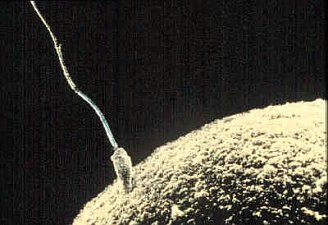 Primární příčinou pohlavního výběru jsou   rozdílné rodičovské investice:  levné spermie  nákladná vajíčka

operační poměr pohlaví = počet samců a samic, kteří se rozmnožují    vychýlený ve prospěch samců, protože samci kopulují častěji   pro samce limitujícím faktorem počet samic, pro samice počet vajíček   nebo mláďat  konflikt reprodukčních zájmů (R. Trivers 1972)
rozpětí rozmnožovací úspěšnosti u samců téměř vždy vyšší než u samic
Závěr: mezi pohlavími rozdíly v rozmnožovacím chování:  samci jsou kompetitivní  samice jsou vybíravé
levná spermie
Síla pohlavního výběru není u všech druhů stejná:
polygamní druhy: silná selekce, výrazný pohlavní dimorfismus
monogamní druhy: slabá selekce, nevýrazný dimorfismus
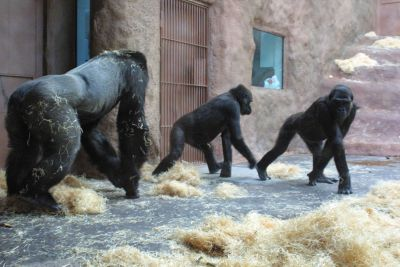 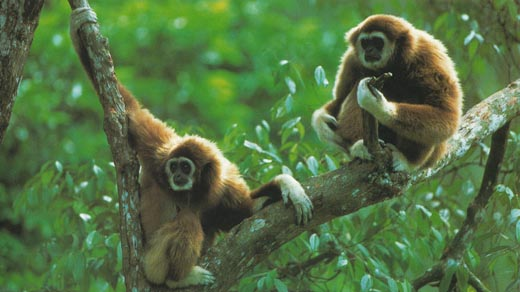 gorila: polygamní
gibon: monogamní
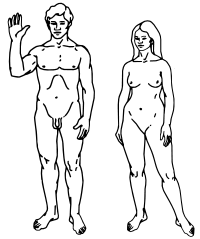 … a člověk?
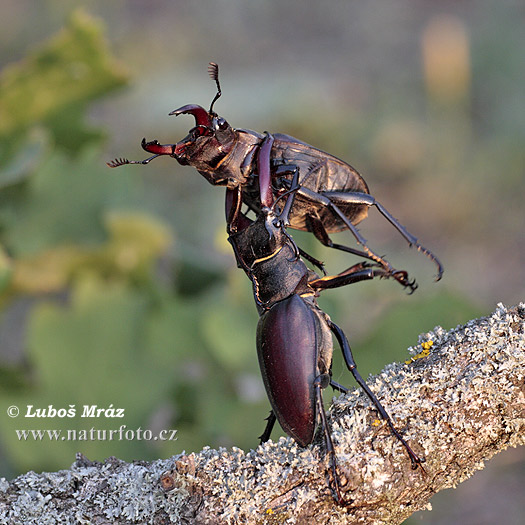 Samci kompetují – přímo ...
přímý souboj
předvádění   např. tok   hromadný tok (lekking)   „tance“ pipulek atd.
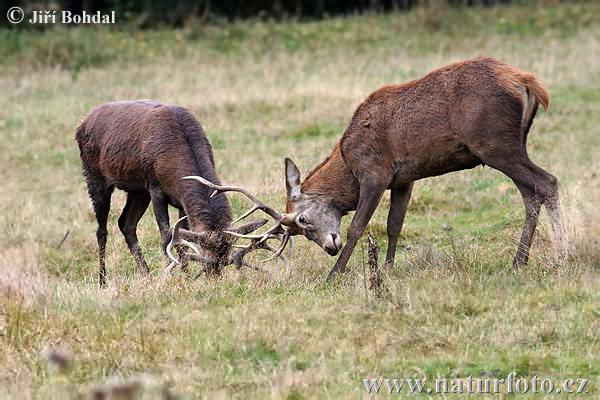 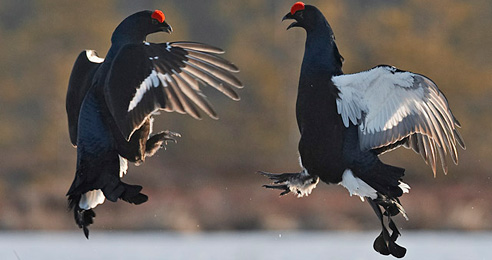 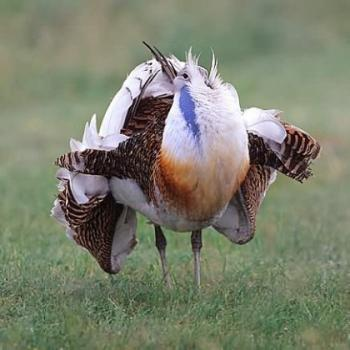 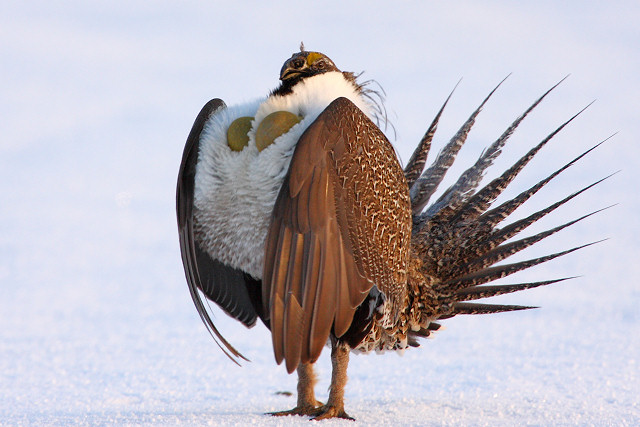 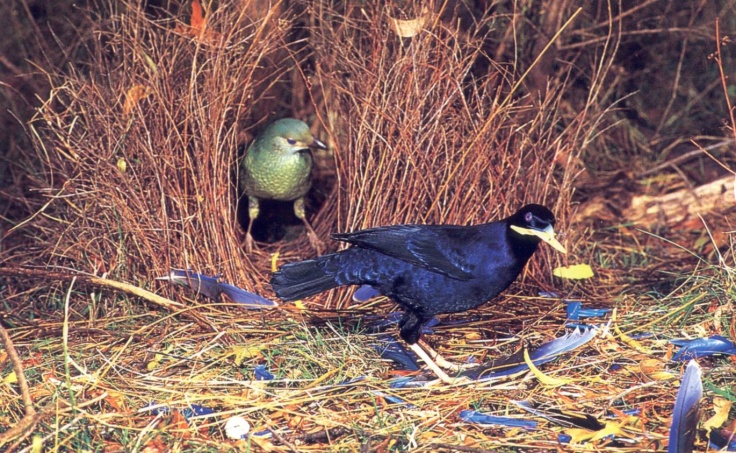 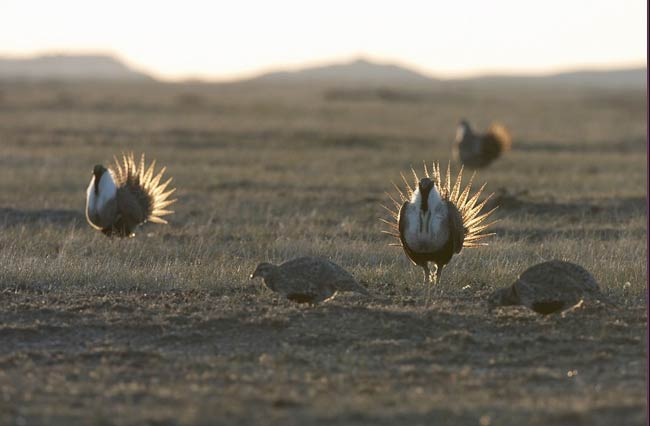 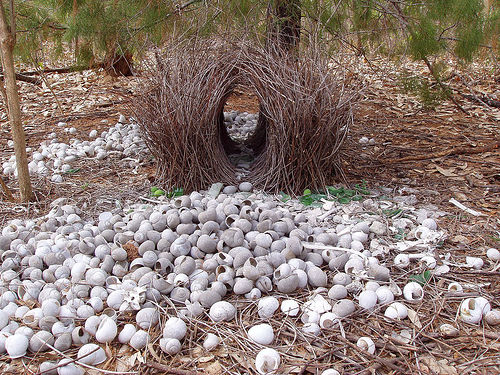 http://www.youtube.com/watch?v=ySnp4YXU6JQ&feature=related
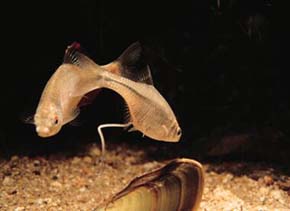 hořavka
Alternativní strategie:

leguán mořský: rychlý přenos zásoby spermatu během krátké kopulace  subordinovaných samců
neteritoriální samci – „kradení“ kopulací („sneakers“): leguánek pestrý (Uta   stansburiana), lososi, slunečnice, cichlidy, hořavka duhová
často napodobování samic (menší velikost, zbarvení): cichlidy, lososi
slunečnice obecná 
(Lepomis macrochirus, 
okounkovití, S Amerika)
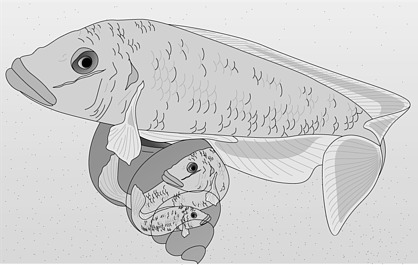 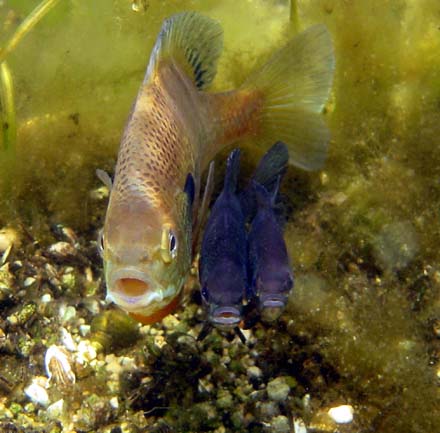 satelitní samec
Lamprologus callipterus (Tanganika)
samice
sneakers
důsledky existence neteritoriálních samců:
   pro teritoriální (dominantní) samce negativní
   pro samice negativní (snížení fitness potomstva), ambivalentní, ale i pozitivní    (zvýšení počtu oplozených vajíček, zvýšení variability potomstva, zvýšení    genetické kompatibility)
samec
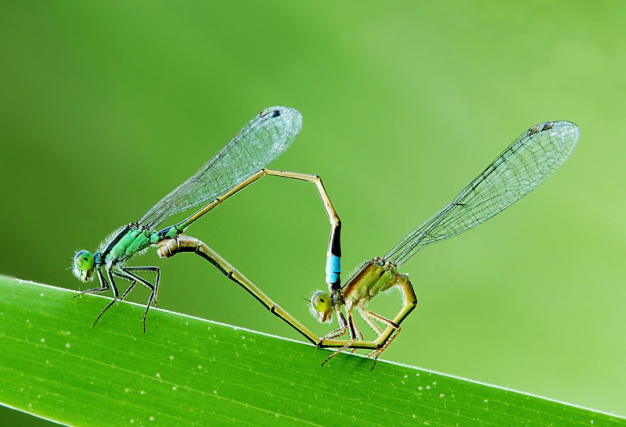 samice
… i nepřímo
zamezení oplodnění jiným samcem
  hlídání samice
  kopulační zátky (hlodavci)
  zalamování kopulačního orgánu v traktu samice (pavouci)
  chemické repelenty ve spermatu (Drosophila, hadi)
  prodloužené spojení po kopulaci (psovité šelmy)
  odstranění spermatu předchůdce
motýlice rodu Argia:
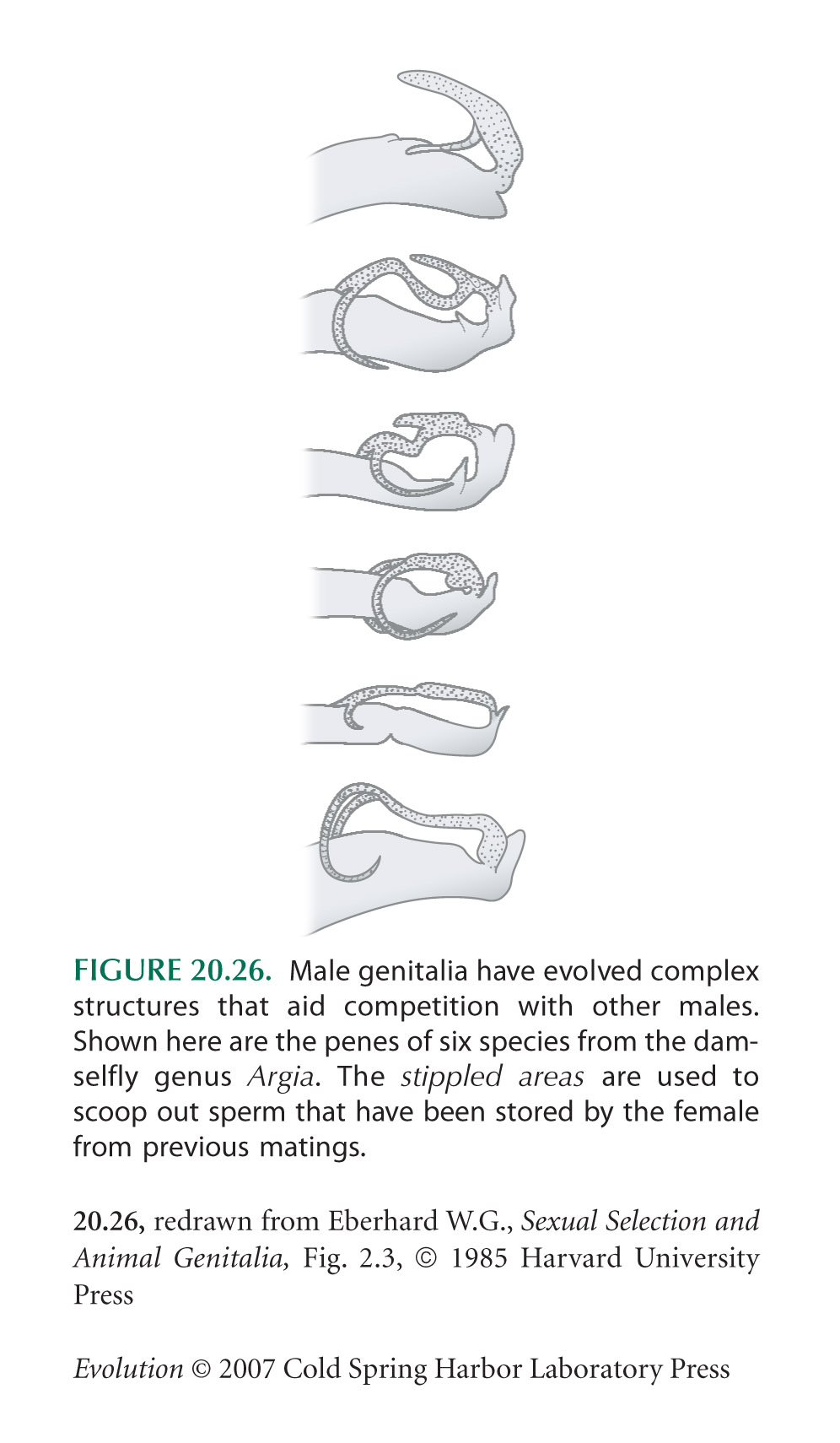 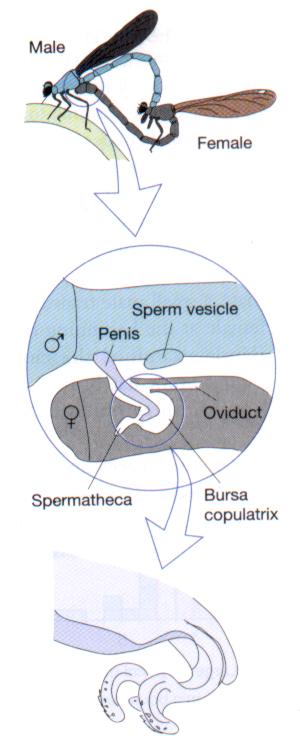 … i nepřímo
kompetice spermií  delší kopulace  větší ejakulát  větší testes:
šimpanz > člověk > gorila > gibon
promiskuitní primáti (modrá)
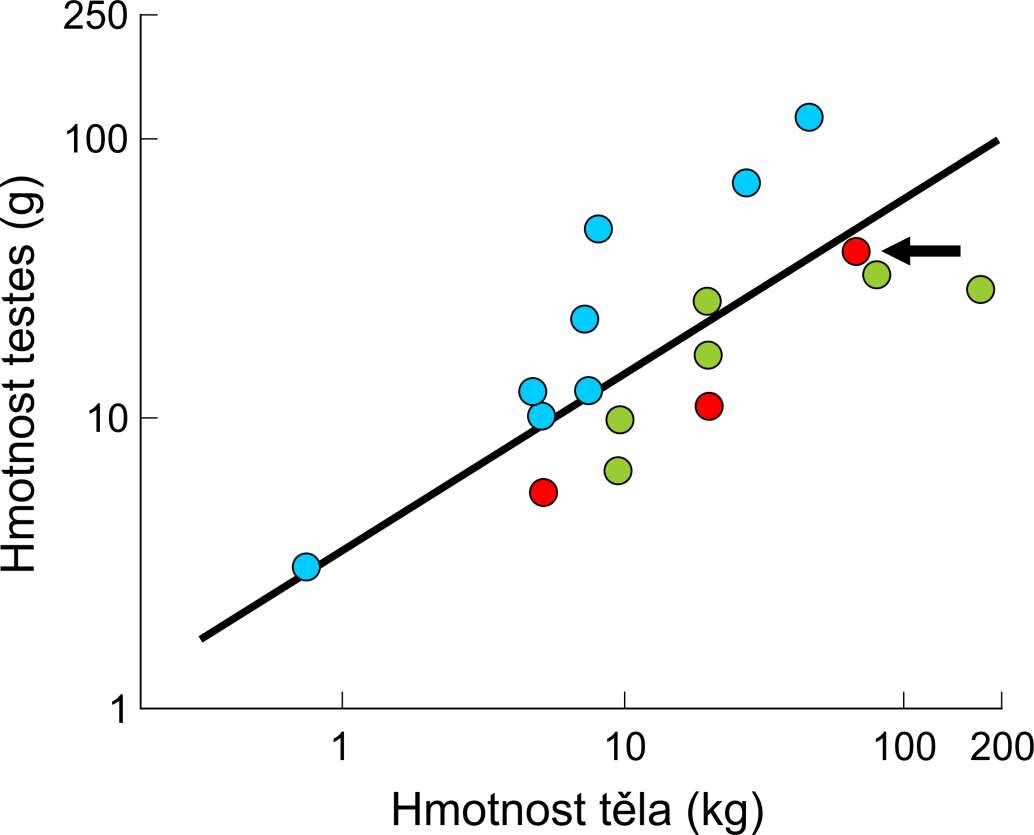 člověk
polygynní primáti
(zelená)
monogamní primáti
(červená)
… i nepřímo
infanticida  zabíjení mláďat: kočkovité šelmy (lev, kočka domácí)  

hlodavci (myš, potkan, lumíci, křečci, hraboš pensylvánský): efekt Bruceové     = abort vyvolaný pachem cizího samce 

i když prospěch samce je jasný, jde o strategii samice, která se tím brání pravděpodobné budoucí infanticidě (zbytečná investice)
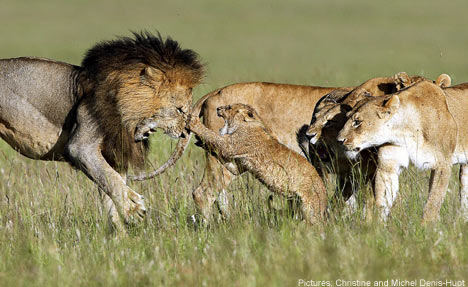 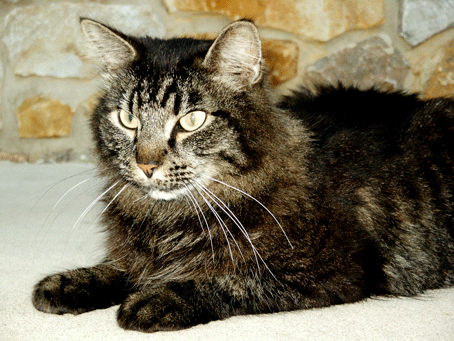 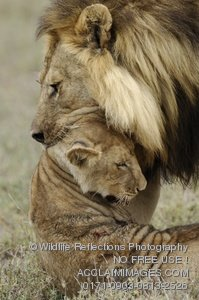 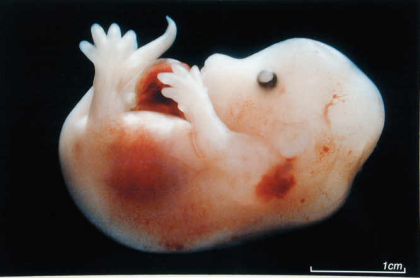 Samice si vybírají ...
… ale na základě čeho?
 1. přímý užitek
samčí péče o potomstvo:
  větší teritorium ( více zdrojů)
  přinášení potravy
  stavba hnízda
Jak si zajistit péči o potomstvo ze strany samce?   oddalování kopulace – „the Concord fallacy“ (u nás = „temelínský princip“)
  3 možné samčí strategie:    „tatík“ – zůstává se samicí    „není ta, bude jiná“ – odlétá před kopulací, hledání permisivnější samice    „frajer“ – po kopulace odlétá
  častá modifikace rodinné idyly – partnerská nevěra
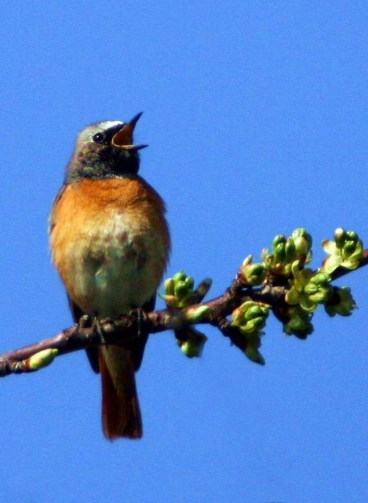 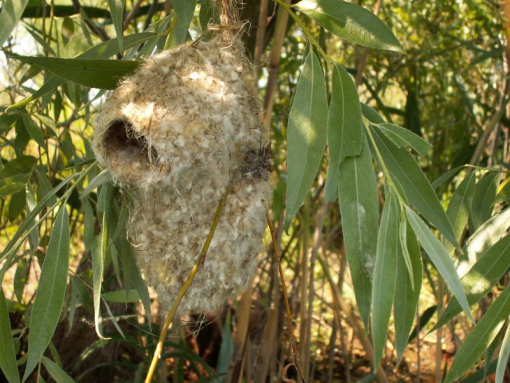 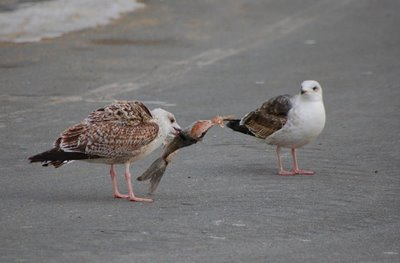 2. senzorická úchylka (sensory bias)  
= existence preference před vznikem samčího znaku   např. větší odezva na nadnormální podněty
   např. některé mečovky rodu Xiphophorus:    samice „nemečových“ druhů preferují samce s „mečem“
   např. preference samic rodu Priapella silnější než u samic vlastního druhu
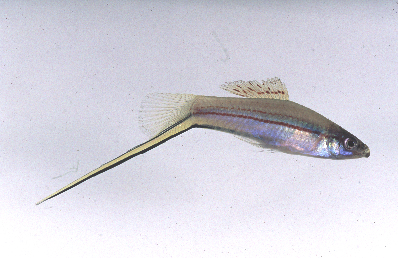 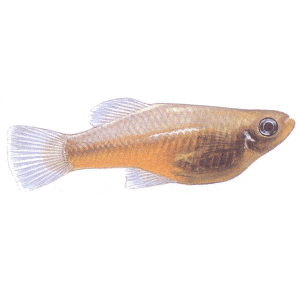 Xiphophorus helleri
Priapella intermedia
2. senzorická úchylka (sensory bias)  
= existence preference před vznikem samčího znaku   např. hvízdalky rodu Engystomops
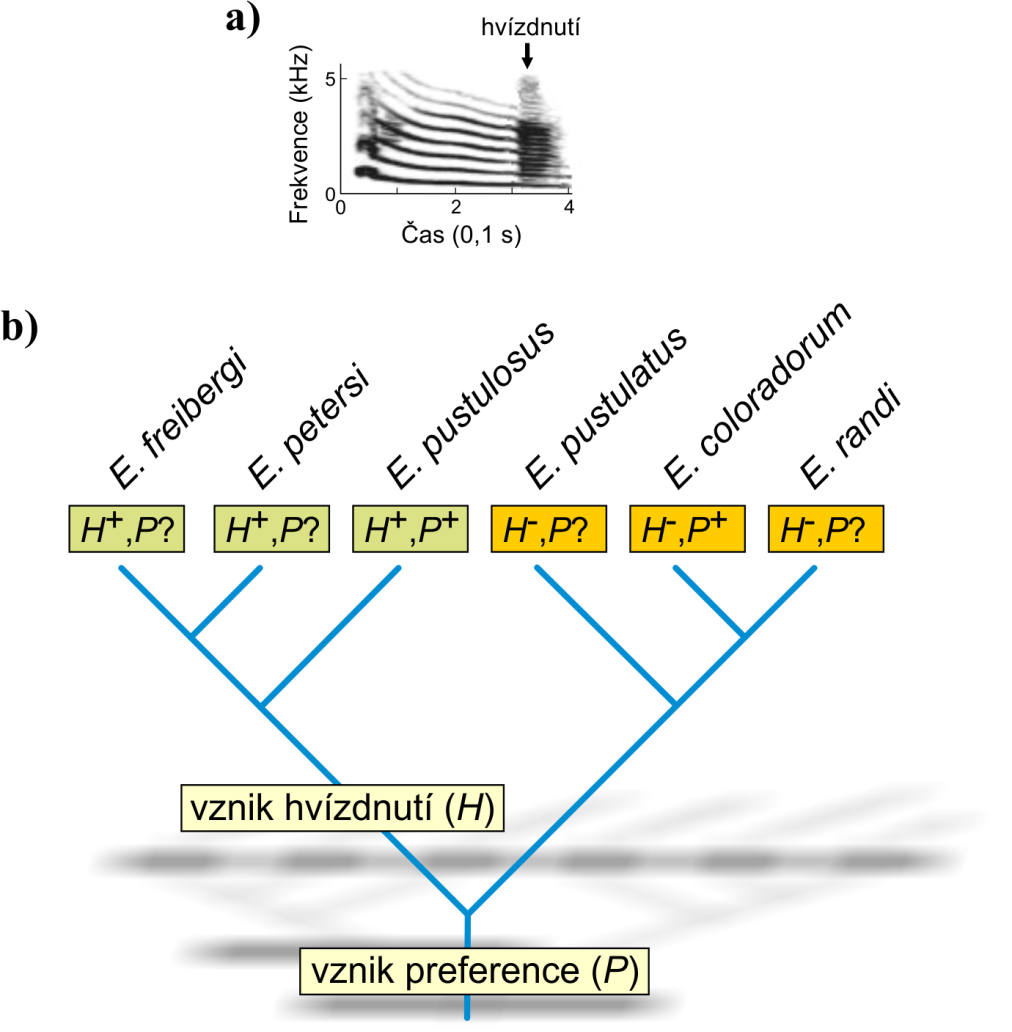 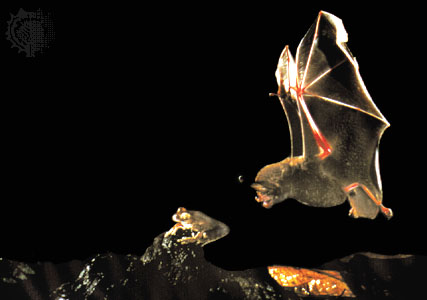 hvízd!
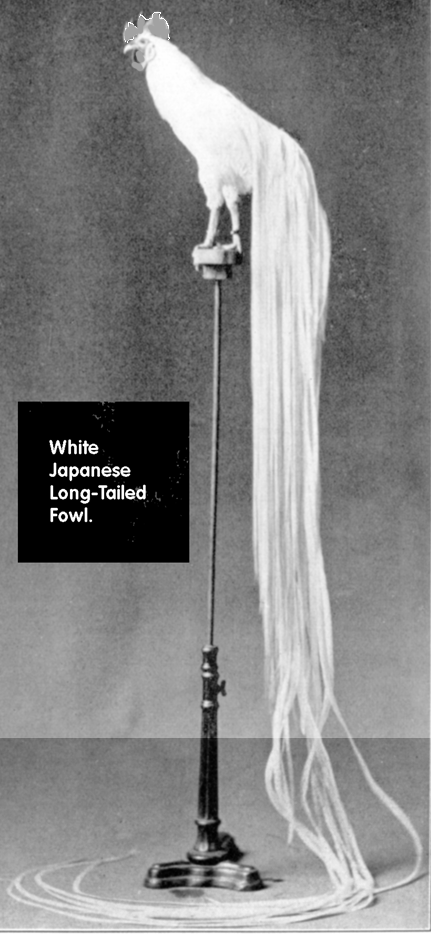 3. nepřímý užitek
samčí příspěvek = pouze geny
hypotéza „sexy synů“:  R. A. Fisher (1915, 1930):neřízený pohlavní výběr (runaway sexual selection)
samčí znak nemusí přinášet jedinci výhodu, ale je z nějakého  důvodu samicemi preferován    je výhodné mít potomky s tímto samcem (synové sexuálně  přitažliví pro ostatní samice)
silná vazba mezi genem pro samičí preferenci a genem pro  samčí znak
„efekt sněhové koule“ – neřízený („runaway“) proces  vznik extravagantních  struktur
tento proces se zastaví ve stavu rovnováhy mezi  selekcí ze strany samic a normální selekcí ze strany   prostředí
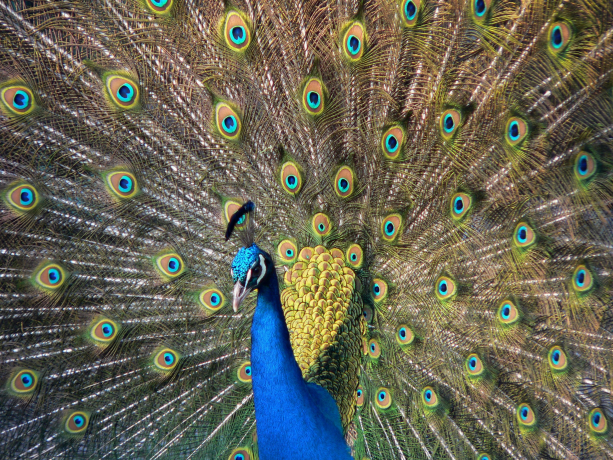 hypotéza „dobrých genů“:
preferovaný znak naznačuje vysokou genetickou kvalitu  potomstva
Př.: koljuška tříostná, sýkora koňadra, hýl rudý,       vlaštovka obecná
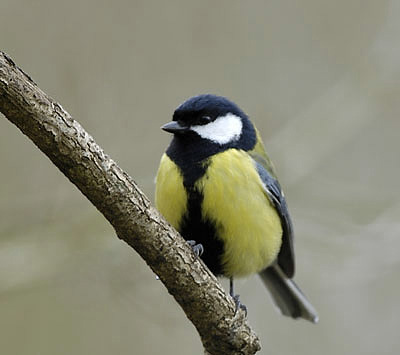 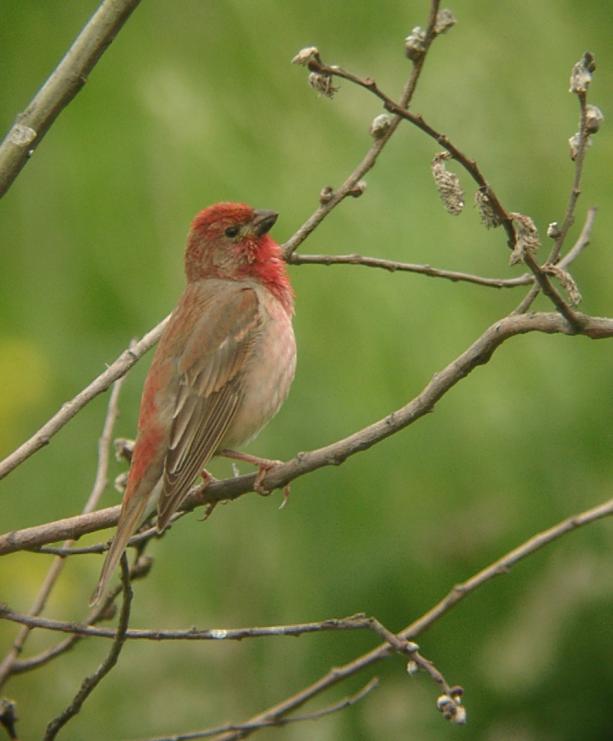 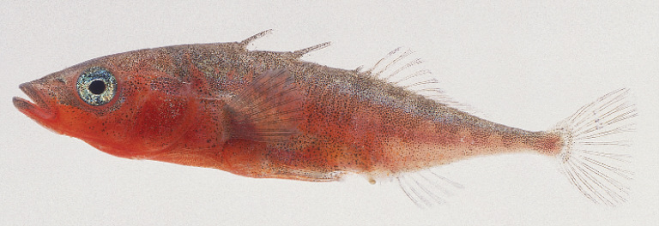 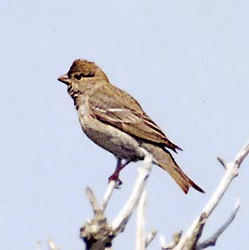 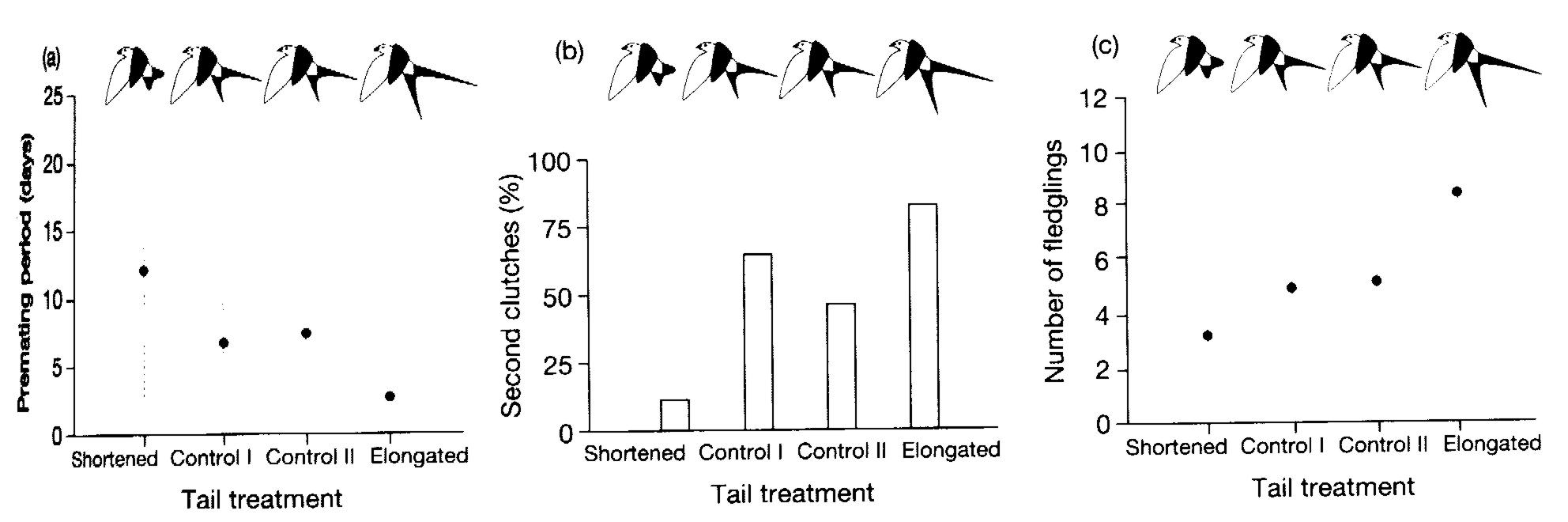 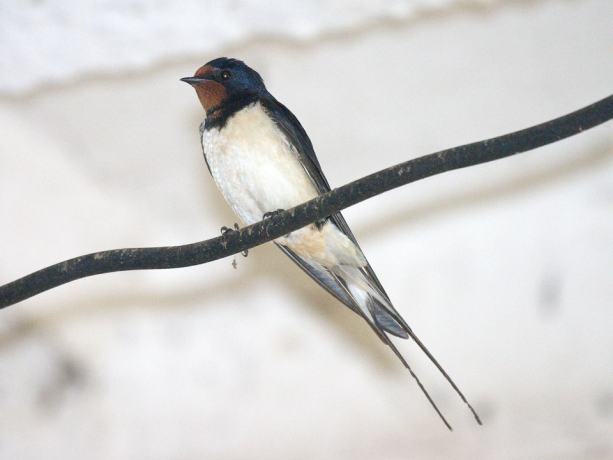 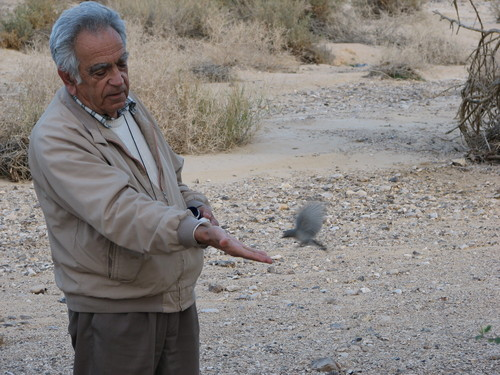 handicapový model:Amotz Zahavi (1975)indikace vysoké životaschopnost navzdory handicapu
handicap nutný, aby informace byla spolehlivá,  tj. aby samec nemohl „lhát“
pestré zbarvení, složitá ornamentace, prokrvené  struktury, toxická podstata chemických signálů atd.
timálie šedá
Amotz Zahavi
díky ornamentu snadno odhalíme kaz
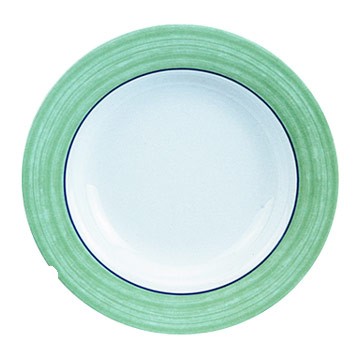 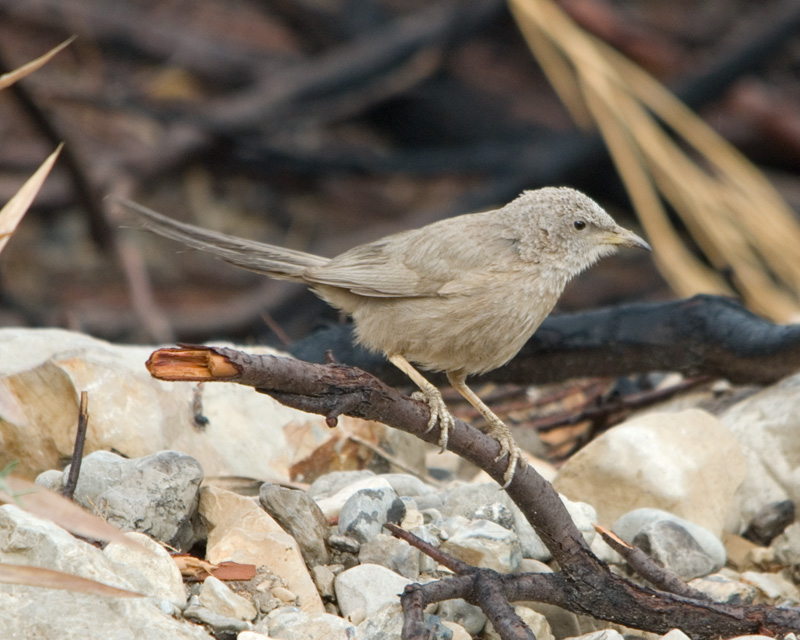 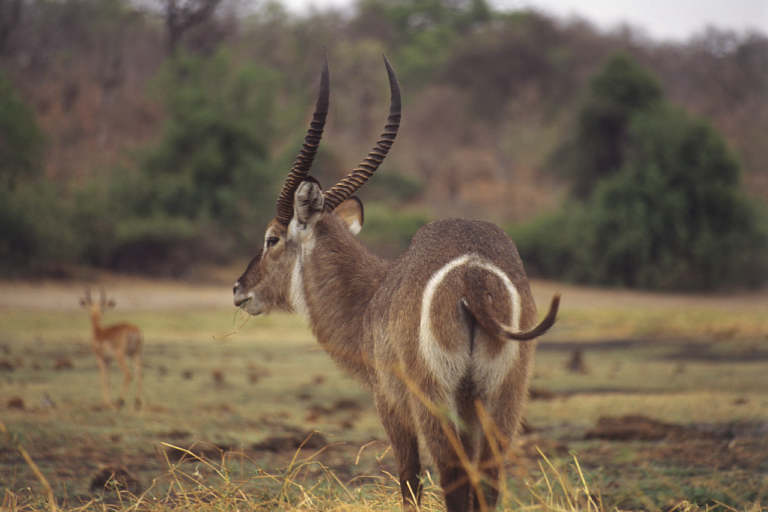 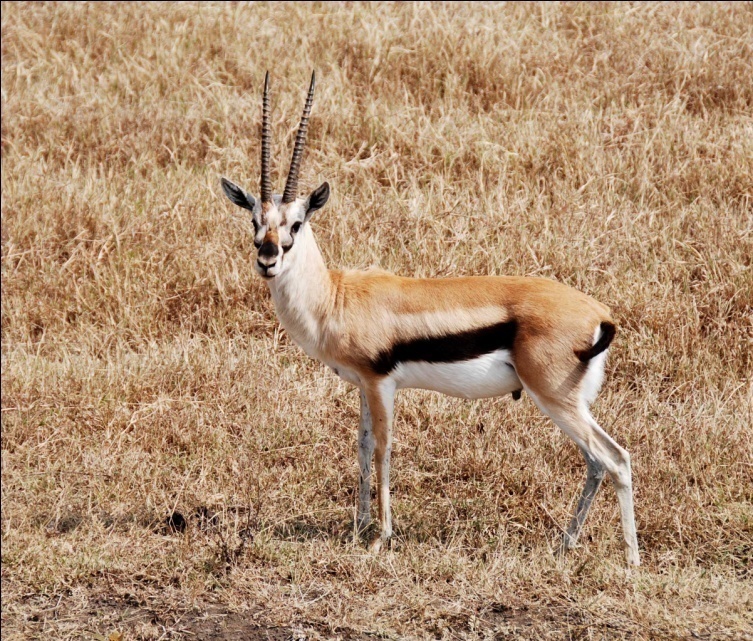 timálie šedá
(Turdoides squamiceps)
voduška velká
(Kobus ellipsiprymnus)
handicapový model – vliv parazitace   William Hamilton a Marlene Zuk (1982):indikace zdravotního stavu, tj. schopnosti vypořádat se    s parazity a patogeny
zvířata se „špatnými geny“ nemohou účinně bojovat proti infenkci
pohlavní výběr bude zvýhodňovat znaky, které špatný stav lépe odhalí
hypotéza: samci více parazitovaných druhů budou obecně pestřejší   některé druhy pěvců
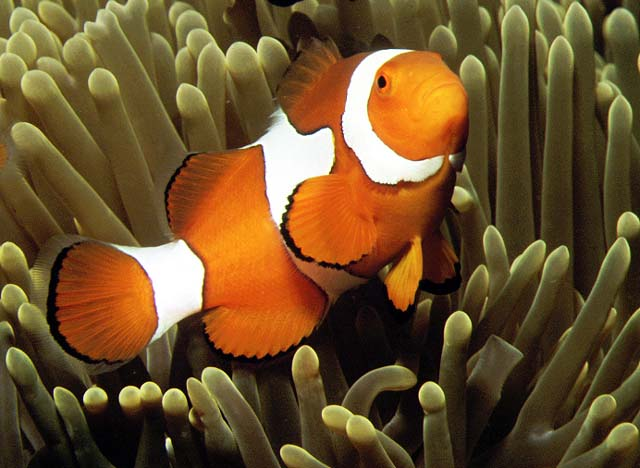 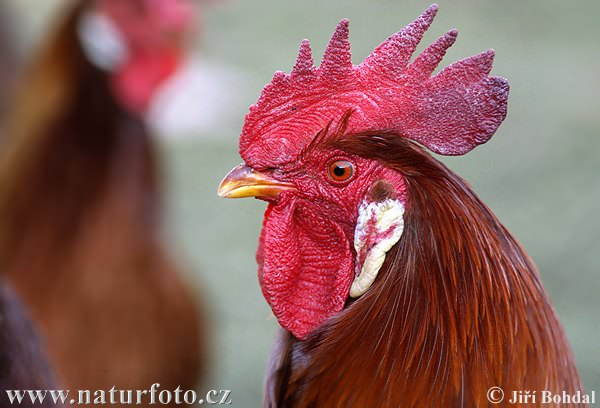 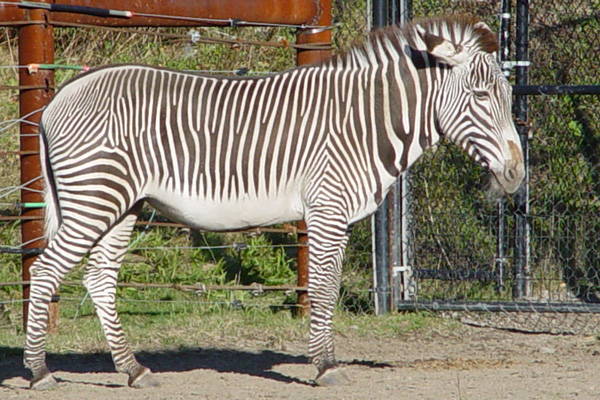 handicapový model – vliv parazitace   William Hamilton a Marlene Zuk (1982):Př.:  uakari šarlatolící
       (Cacajao calvus)





MHC geny:
  proti inbreedingu
  zvýšení variability  komplementární, nebo kompatibilní geny?
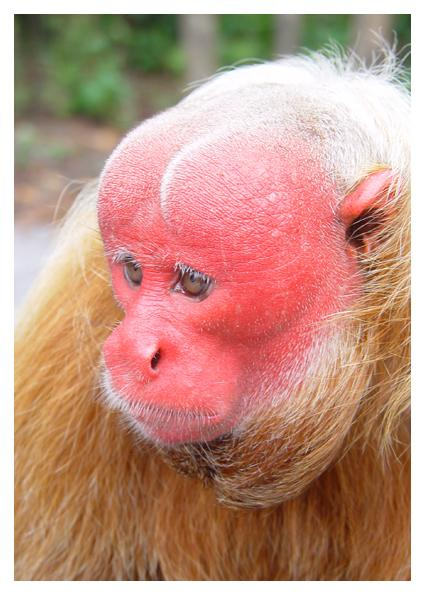 u jedinců s malárií nažloutlá barva
v oblastech bez malárie barva tmavá
Mimopárové fertilizace
(extra-pair copulations, EPC; e-p fertilizations, EPF)
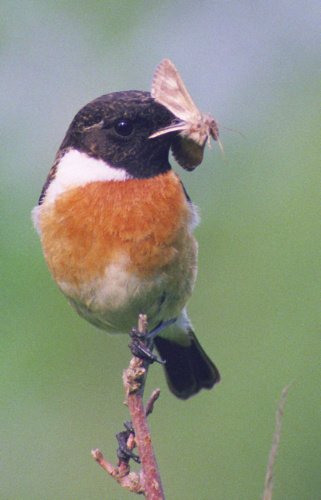 samci: zvýšení počtu oplozených samic
samice: zvýšení kvality potomstva pářením se samcem  s lepšími geny než partner  zvýšení fitness potomstva
Př.: rákosník velký: šířka zpěvního repertoáru korelována s fitness    u všech pozorovaných EPF měli biologičtí otcové širší   repertoár zpěvu než partner   nepřímý prospěch samice v podobě vyšší fitness potomků
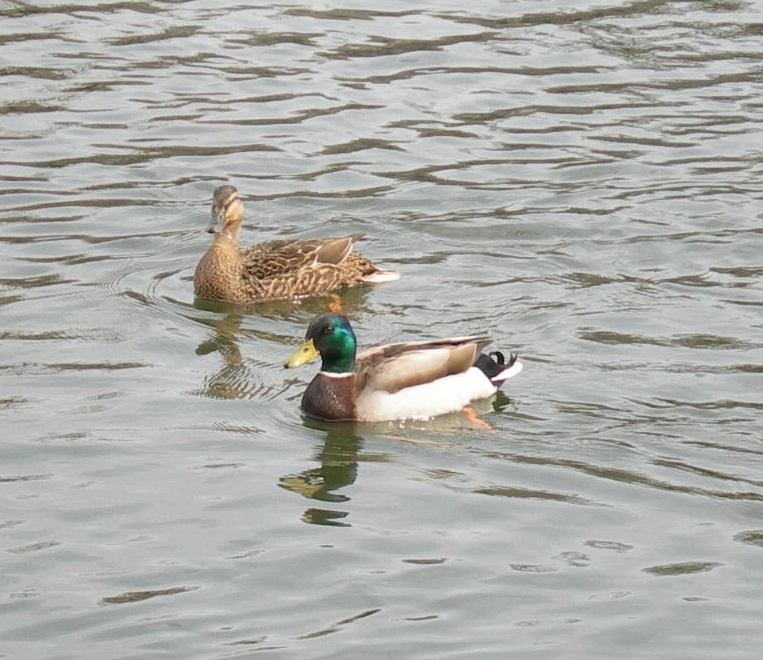 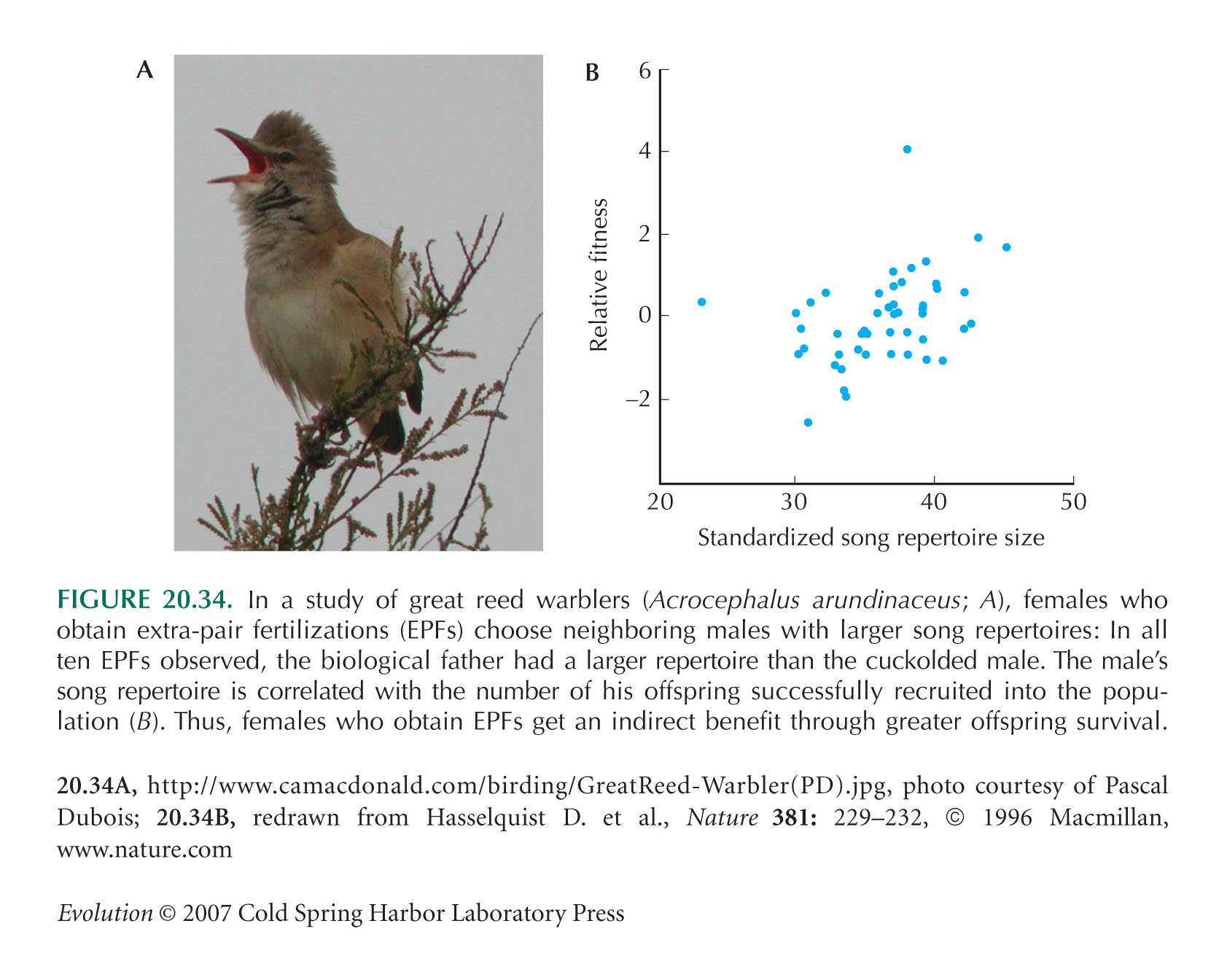 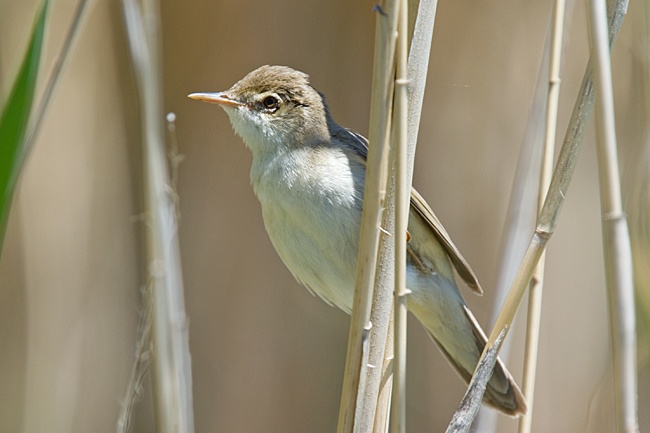 rákosník velký
(Acrocephalus arundinaceus)